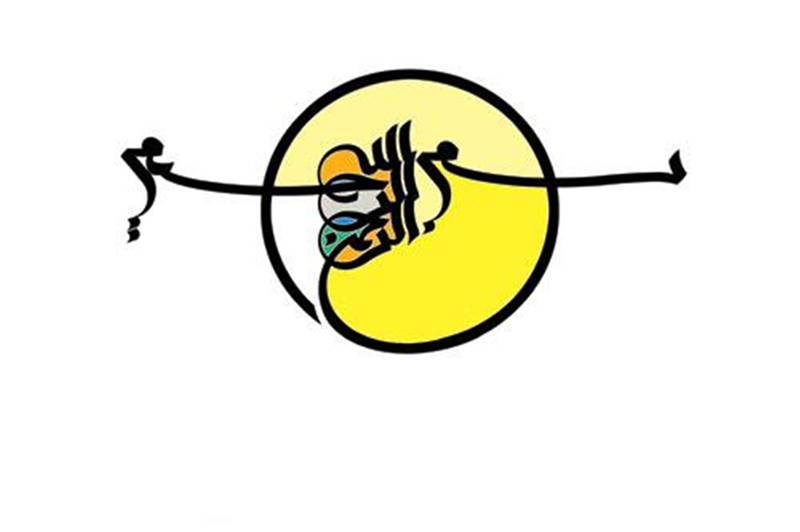 برنامه ریزی فعالیت های فرهنگی در تشکل ها
آشنایی با تشکل های فرهنگی
آشنایی با فعالیت های فرهنگی
برنامه ریزی درتشکل های فرهنگی
پیش گفتار
ضرورت
تعریف
فهرست تشکل ها
اصول مدیریت
کارکردهای تشکل
تعریف
شاخص های موفقیت
عناصر اصلی
اصول انتخاب
مشکلات پیش رو
برنامه فرهنگی
ضروریات
تفاوت ها
تعاریف
کلید واژه ها
برنامه ریزی فعالیت ها
دفترچه فعالیت ها
برنامه ریزی فعالیت های فرهنگی در تشکل ها
2. آشنایی با 		تشکل های فرهنگی
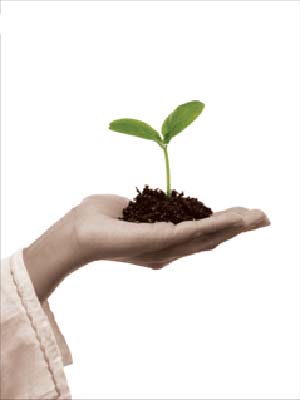 1. آشنایی با تشکل های فرهنگی
پیش گفتار
ضرورت
تعریف
برنامه ریزی فعالیت های فرهنگی در تشکل ها
فهرست تشکل ها
اصول مدیریت
کارکردهای تشکل
1. آشنایی با تشکل های فرهنگی
تعریف فرهنگ:
مجموعه ای از هنجارها ، قوانین و عادات ،
آداب و رسوم ، عقاید و باورها و ارزش ها و الگوهای ارتباطی 
و نیز امور مادی ارزشمند و معقول یک جامعه 
که افکار ، احساسات و رفتار اعضای آن اجتماع را شکل داده 
و یا به نوعی تحت تاثیر قرار می دهد .
پیش گفتار
ضرورت
تعریف
برنامه ریزی فعالیت های فرهنگی در تشکل ها
فهرست تشکل ها
اصول مدیریت
کارکردهای تشکل
1. آشنایی با تشکل های فرهنگی
باور
توافق در مورد اصیل ، حقیقی و درست     بودن واقعیت های جهان ؛
توحید الهی (درست)	نحسی 13 (نادرست)
پیش گفتار
ارزش
ضرورت
بار معنایی خاصی که انسان به برخی اعمال ، حالات و پدیده ها نسبت می دهد و برای آن در زندگی جایگاه ویژه ای قائل است ؛
واقعی و ثابت	قراردادی و متغییر
هنجار
عناصرفرهنگ
تعریف
برنامه ریزی فعالیت های فرهنگی در تشکل ها
بایدها و نبایدهای رفتاری یک جامعه      در شرایط خاص ؛
فهرست تشکل ها
نماد
اصول مدیریت
مجموعه ای از امور قراردادی      و معرف معنای خاص ؛
 شی (پرچم)	 رنگ (لباس سیاه)  شکل (آرم جمهوری اسلامی) و . . .
کارکردهای تشکل
1. آشنایی با تشکل های فرهنگی
مجموعه های اثرگذار بر عناصر فرهنگی :
پیش گفتار
جامعهجهانی
ضرورت
حاکمیت و دولت
عناصر فرهنگی
تعریف
خواصو نخبگان
برنامه ریزی فعالیت های فرهنگی در تشکل ها
فهرست تشکل ها
بخشخصوصی
تشکلهای مردمی
اصول مدیریت
کارکردهای تشکل
1. آشنایی با تشکل های فرهنگی
تعریف سازمان مردم نهاد (سمن) :
مجموعه ای که با سرپرستی مردم (موسسین)،
برای مردم (سرویس گیرندگان)،
به وسیله مردم (داوطلبین)، 
به منظور بهبود کیفیت زندگی مردم (جامعه) 
و نیل به توسعه همه جانبه در سطح محلی ، ملی ، بین المللی ، 
بدون انتظار تقسیم سود بین موسسین و کنترل کنندگان 
فعالیت می کند ؛
پیش گفتار
ضرورت
تعریف
برنامه ریزی فعالیت های فرهنگی در تشکل ها
فهرست تشکل ها
اصول مدیریت
کارکردهای تشکل
1. آشنایی با تشکل های فرهنگی
تعریف تشکل فرهنگی :
گروهی از افراد ، 
با محوریت جوانان و نوجوانان،
با همراهی و هدایت یک یا چند جوان یاور،
برای رسیدن به اهداف مشترک ،
به صورت داوطلبانه 
در مسیر اهداف فرهنگی نظام
تنها از طریق طرح ها و برنامه های فرهنگی
با حفظ استقلال نسبی
با یک عنوان مشخص
از یک نهاد یا سازمان فرهنگی مجوز فعالیت گرفته اند .
پیش گفتار
ضرورت
تعریف
برنامه ریزی فعالیت های فرهنگی در تشکل ها
فهرست تشکل ها
اصول مدیریت
کارکردهای تشکل
1. آشنایی با تشکل های فرهنگی
فهرست تشکل فرهنگی :
پیش گفتار
ضرورت
تعریف
برنامه ریزی فعالیت های فرهنگی در تشکل ها
فهرست تشکل ها
اصول مدیریت
کارکردهای تشکل
بهره وری
ایثار
برنامه ریزی
رهبری
1. آشنایی با تشکل های فرهنگی
اصول مدیریت تشکل فرهنگی :
شایسته سالاری
اخلاق
صرفه جویی
دوستی
پیش گفتار
شیفتگی
مشورت
درآمد زایی
تکلیف مداری
ضرورت
امربه معروف و نهی از منکر
توکل
رشد
علاقه مندی
تعریف
برنامه ریزی فعالیت های فرهنگی در تشکل ها
اقتصاد سالم
سازمان متغییر
نگهداری
جذب
فهرست تشکل ها
اصول مدیریت
کارکردهای تشکل
کارایی Efficiency
1. آشنایی با تشکل های فرهنگی
اصل بهره وری :
پیش گفتار
ضرورت
اثربخشی Effectiveness
خوب کار کردننسبت دستاوردها به داده ها
بهره وریProductivity
تعریف
برنامه ریزی فعالیت های فرهنگی در تشکل ها
فهرست تشکل ها
کار خوب کردنمیزان تحقق هدف
اصول مدیریت
کارکردهای تشکل
1. آشنایی با تشکل های فرهنگی
اصل بهره وری از نگاه دین اسلام :
پیش گفتار
ضرورت
... کَم مِن فِئَةٍ قَلیلَةٍ غَلَبَت فِئَةً کثیرةً باِذنِ الله ...
تعریف
چه بسا بعضی از گرو های کوچک (کارآیی بالا) ، بر گروه های بزرگتر (اثربخشی بالا)پیروز می شوند .
برنامه ریزی فعالیت های فرهنگی در تشکل ها
فهرست تشکل ها
سوره مبارکه بقره _ آیه 249
اصول مدیریت
کارکردهای تشکل
1. آشنایی با تشکل های فرهنگی
اصل بهره وری از نگاه دین اسلام :
پیش گفتار
در سیره پیامبر اکرم (ص) نیز آمده است که ایشان :
ضرورت
”قَلیلَ المَوؤنة وَ کَثیرَ المعونَة“ بوده اند .
تعریف
یعنی کم خرج (کارایی بالا) و زیاد یاری رساننده (اثر بخشی بالا) بوده اند .
برنامه ریزی فعالیت های فرهنگی در تشکل ها
فهرست تشکل ها
در سیره امیرالمومنین (ع) نیز آمده است که :
حضرت بر تولید حریص (اثربخشی بالا) و در مصرف زاهد (کارایی بالا) بوده اند .
اصول مدیریت
کارکردهای تشکل
1. آشنایی با تشکل های فرهنگی
میزان بهره وری :
پیش گفتار
اثربخشی
ضرورت
زیاد
تعریف
هزینه بالا وبی نتیجه
برنامه ریزی فعالیت های فرهنگی در تشکل ها
کم
1
فهرست تشکل ها
کارآیی
زیاد
کم
اصول مدیریت
نشریه گران و کم مخاطب
1
کارکردهای تشکل
1. آشنایی با تشکل های فرهنگی
میزان بهره وری :
پیش گفتار
اثربخشی
ضرورت
زیاد
تعریف
هزینه بالا وبی نتیجه
هزینه پایین وبی نتیجه
برنامه ریزی فعالیت های فرهنگی در تشکل ها
کم
2
1
فهرست تشکل ها
کارآیی
زیاد
کم
اصول مدیریت
نشریه گران و کم مخاطب
1
تشکیل جلسات جنجالی و بی نتیجه
کارکردهای تشکل
2
1. آشنایی با تشکل های فرهنگی
میزان بهره وری :
پیش گفتار
اثربخشی
ضرورت
هزینه بالا ونتایج موفق
زیاد
3
تعریف
هزینه بالا وبی نتیجه
هزینه پایین وبی نتیجه
برنامه ریزی فعالیت های فرهنگی در تشکل ها
کم
2
1
فهرست تشکل ها
کارآیی
زیاد
کم
اصول مدیریت
تشکیل شورای متخصصین باتجربه
نشریه گران و کم مخاطب
3
1
تشکیل جلسات جنجالی و بی نتیجه
کارکردهای تشکل
2
1. آشنایی با تشکل های فرهنگی
میزان بهره وری :
پیش گفتار
اثربخشی
ضرورت
هزینه بالا ونتایج موفق
هزینه پایین ونتایج موفق
زیاد
4
3
تعریف
هزینه بالا وبی نتیجه
هزینه پایین وبی نتیجه
برنامه ریزی فعالیت های فرهنگی در تشکل ها
کم
2
1
فهرست تشکل ها
کارآیی
زیاد
کم
اصول مدیریت
تشکیل شورای متخصصین باتجربه
نشریه گران و کم مخاطب
3
1
جلسات آموزشی و تربیتی برایفعالان تشکل های یک دانشگاه
تشکیل جلسات جنجالی و بی نتیجه
کارکردهای تشکل
4
2
1. آشنایی با تشکل های فرهنگی
کارکرد های یک تشکل فرهنگی خارج از کشور:
1. تقویت هویت ایرانی - اسلامی ؛
2. حفظ انسجام و تقویت همبستگی ایرانیان خارج از کشور ؛
3. تلاش در راستای حل مسائل هموطنان ایرانی ؛
4. رشد ، شکوفایی و پرورش استعدادهای جوان ایرانی ؛
5. تبلیغ دستاوردهای ایران اسلامی ؛
پیش گفتار
ضرورت
تعریف
برنامه ریزی فعالیت های فرهنگی در تشکل ها
فهرست تشکل ها
اصول مدیریت
کارکردهای تشکل
برنامه ریزی فعالیت های فرهنگی در تشکل ها
2. آشنایی با 		فعالیت های فرهنگی
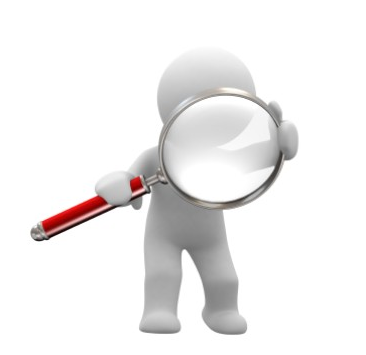 2. آشنایی با فعالیت های فرهنگی
تعریف فعالیت :
مجموعه ای ازکارهای ممکن،منظم ومدون که معمولا توسط یک واحد اجرایی به منظور رسیدن به هدف ها و مقاصد معین صورت می گیرد.
تعریف
شاخص های موفقیت
عناصر اصلی
برنامه ریزی فعالیت های فرهنگی در تشکل ها
اصول انتخاب
مشکلات پیش رو
برنامه فرهنگی
2. آشنایی با فعالیت های فرهنگی
فعالیت فرهنگی :
مجموعه ای از کارها و امور مشخص 
در محدوده یک برنامه
که منجر به تحقق یک هدف فرهنگی
در یک اجتماع مشخص شده
و افکار و احساسات و رفتار اعضای آن اجتماع را
تحت تاثیر قرار می دهد .
تعریف
شاخص های موفقیت
عناصر اصلی
برنامه ریزی فعالیت های فرهنگی در تشکل ها
اصول انتخاب
مشکلات پیش رو
برنامه فرهنگی
2. آشنایی با فعالیت های فرهنگی
شاخص های موفقیت یک فعالیت فرهنگی :
هزینه بری کمتر در عین بازدهی بیشتر
مشخص بودن نقش ها و وظایف افراد در فعالیت ها
متناسب بودن با ذوق و سلیقه مخاطبانو داشتن جذابیت های فراوان
هماهنگی با ارزش ها و معیارهای اسلامی
کمترین میزان خطا در پیام رسانی
فراهم کردن مشارکت حداکثری
تعریف
شاخص های موفقیت
عناصر اصلی
برنامه ریزی فعالیت های فرهنگی در تشکل ها
اصول انتخاب
مشکلات پیش رو
برنامه فرهنگی
2. آشنایی با فعالیت های فرهنگی
عناصر اصلی فعالیت های فرهنگی :
تعریف
شاخص های موفقیت
مخاطب
عناصر اصلی
برنامه ریزی فعالیت های فرهنگی در تشکل ها
قالب
موضوع
اصول انتخاب
مشکلات پیش رو
برنامه فرهنگی
2. آشنایی با فعالیت های فرهنگی
تعریف
شاخص های موفقیت
مخاطب
عناصر اصلی
برنامه ریزی فعالیت های فرهنگی در تشکل ها
قالب
موضوع
اصول انتخاب
مشکلات پیش رو
برنامه فرهنگی
2. آشنایی با فعالیت های فرهنگی
” رکن برنامه های فرهنگی ”

انتقال پیام فرهنگی به مخاطب

هدف تمام برنامه های فرهنگی ؛
تعریف
شاخص های موفقیت
مخاطب
عناصر اصلی
برنامه ریزی فعالیت های فرهنگی در تشکل ها
قالب
موضوع
اصول انتخاب
مشکلات پیش رو
برنامه فرهنگی
2. آشنایی با فعالیت های فرهنگی
شاخص های مخاطب شناسی :
جنس مخاطب
سن مخاطب
شغل مخاطب
تحصیلات مخاطب

صنف مخاطب
طبقه اجتماعی – اقتصادی
ملیت مخاطب
ایرانی
ایرانی مقیم
خارجی
تعریف
شاخص های موفقیت
مخاطب
عناصر اصلی
برنامه ریزی فعالیت های فرهنگی در تشکل ها
قالب
موضوع
اصول انتخاب
مشکلات پیش رو
برنامه فرهنگی
2. آشنایی با فعالیت های فرهنگی
تعریف
شاخص های موفقیت
مخاطب
عناصر اصلی
برنامه ریزی فعالیت های فرهنگی در تشکل ها
قالب
موضوع
اصول انتخاب
مشکلات پیش رو
برنامه فرهنگی
2. آشنایی با فعالیت های فرهنگی
قالب های چهل گانه فعالیت های فرهنگی :
تعریف
شاخص های موفقیت
مخاطب
عناصر اصلی
برنامه ریزی فعالیت های فرهنگی در تشکل ها
قالب
موضوع
اصول انتخاب
مشکلات پیش رو
برنامه فرهنگی
2. آشنایی با فعالیت های فرهنگی
قالب های چهل گانه فعالیت های فرهنگی :
تعریف
شاخص های موفقیت
مخاطب
عناصر اصلی
برنامه ریزی فعالیت های فرهنگی در تشکل ها
قالب
موضوع
اصول انتخاب
مشکلات پیش رو
برنامه فرهنگی
2. آشنایی با فعالیت های فرهنگی
تعریف
شاخص های موفقیت
مخاطب
عناصر اصلی
برنامه ریزی فعالیت های فرهنگی در تشکل ها
قالب
موضوع
اصول انتخاب
مشکلات پیش رو
برنامه فرهنگی
2. آشنایی با فعالیت های فرهنگی
تنوع موضوعات :
تعریف
شاخص های موفقیت
مخاطب
عناصر اصلی
برنامه ریزی فعالیت های فرهنگی در تشکل ها
قالب
موضوع
اصول انتخاب
مشکلات پیش رو
برنامه فرهنگی
2. آشنایی با فعالیت های فرهنگی
دسته بندی موضوعات :
اعتقادی : باورها و عقاید مذهبی 
	اخلاقی : اخلاق فردی ( نظافت ، پاکدامنی ، عفاف ، . . . ) 		      اخلاق اجتماعی ( آداب معاشرت ، . . .)
	فقهی : احکام دین و حدود الهی
مذهبی و انقلابی : ارزشها و هنجارهایی با رویکرد
	مذهبی (تاریخ اسلام و انقلاب)
	عمومی و ملی : ارزشها و هنجارهایی با رویکرد 			  عمومی و ملی (اوقات فراغت)
فردی : با رویکردی انفرادی (تحصیل ، تهذیب ، . . . )
	اجتماعی : با رویکردی اجتماعی (جهاد ، شهادت ، . . . )
تعریف
شاخص های موفقیت
مخاطب
عناصر اصلی
برنامه ریزی فعالیت های فرهنگی در تشکل ها
قالب
موضوع
اصول انتخاب
مشکلات پیش رو
برنامه فرهنگی
2. آشنایی با فعالیت های فرهنگی
انتخاب موضوع :
سلیقه ای ؛
رسالتی ؛
تعریف
شاخص های موفقیت
مخاطب
عناصر اصلی
برنامه ریزی فعالیت های فرهنگی در تشکل ها
قالب
موضوع
اصول انتخاب
مشکلات پیش رو
برنامه فرهنگی
2. آشنایی با فعالیت های فرهنگی
انتخاب موضوع :
سلیقه ای ؛
	
سلیقه ای و قائم به ذات
منوط به حضور فرد و دفاع از نظریات
به فراموشی سپرده شدن سیلقه با کمرنگ شدن حضور متولیان
تعریف
شاخص های موفقیت
مخاطب
عناصر اصلی
برنامه ریزی فعالیت های فرهنگی در تشکل ها
قالب
موضوع
اصول انتخاب
مشکلات پیش رو
برنامه فرهنگی
2. آشنایی با فعالیت های فرهنگی
انتخاب موضوع :
رسالتی ؛
	
پیشنهاد موضوعات توسط جوان یاوران
مشورت با اساتید و استفاده از پژوهش ها ، مشاهده امور محیطی،مطالعات فرهنگی،اجماع صاحب نظران
انتخابی قابل اعتماد
قابل ترویج بین اعضا و مرتبطین به عنوان یک رسالت فرهنگی
قابل تبدیل به یک نیاز عمومی
قابل تبیین بعنوان یک ضرورت فرهنگی مورد تایید
تعریف
شاخص های موفقیت
مخاطب
عناصر اصلی
برنامه ریزی فعالیت های فرهنگی در تشکل ها
قالب
موضوع
اصول انتخاب
مشکلات پیش رو
برنامه فرهنگی
زمان شناسی
2. آشنایی با فعالیت های فرهنگی
تعریف
جذابیت بخشی
دین محوری
شاخص های موفقیت
اصول انتخاب فعالیت های فرهنگی
عناصر اصلی
تقویت فرهنگ ملی
انعطاف و پویایی
برنامه ریزی فعالیت های فرهنگی در تشکل ها
اصول انتخاب
مشارکت آحاد
مشکلات پیش رو
برنامه فرهنگی
2. آشنایی با فعالیت های فرهنگی
برخی از مشکلات فعالیت های فرهنگی در خارج از کشور:
1. پیچیدگی روابط انسانها (عدم اعتماد به فرد یا گروه)
2. آشنایی محدود از فرهنگ کشور متبوع
3. وجود شوک های فرهنگی و تغییرات تدریجی جهت آمیختگی با فرهنگ بیگانه
4. محدودیت امکانات و منابع مالی
5. محدودیت قوانین خاص کشورهای مسلمان و غیرمسلمان
6. دسترسی محدود به مبلغان و اساتید فرهیخته
7. افزایش بیش از حد دغدغه های اجتماعی و اقتصادی ایرانیان خارج از کشور
8. تعدد و تنوع مراکز جذب در خارج از کشور مثل عرفان ها، فرقه ها و گروه های مختلف
تعریف
شاخص های موفقیت
عناصر اصلی
برنامه ریزی فعالیت های فرهنگی در تشکل ها
اصول انتخاب
مشکلات پیش رو
برنامه فرهنگی
2. آشنایی با فعالیت های فرهنگی
برنامه فرهنگی :
تعریف
شاخص های موفقیت
عناصر اصلی
برنامه ریزی فعالیت های فرهنگی در تشکل ها
اصول انتخاب
مشکلات پیش رو
برنامه فرهنگی
2. آشنایی با فعالیت های فرهنگی
برنامه فرهنگی :
تعریف
شاخص های موفقیت
عناصر اصلی
برنامه ریزی فعالیت های فرهنگی در تشکل ها
اصول انتخاب
مشکلات پیش رو
برنامه فرهنگی
2. آشنایی با فعالیت های فرهنگی
تعریف برنامه فرهنگی :
طراحی مجموعه ای از فعالیت های فرهنگی
	      برای دستیابی به اهداف فرهنگی
تعریف
شاخص های موفقیت
عناصر اصلی
برنامه ریزی فعالیت های فرهنگی در تشکل ها
اصول انتخاب
مشکلات پیش رو
برنامه فرهنگی
2. آشنایی با فعالیت های فرهنگی
برنامه فرهنگی :
تعریف
شاخص های موفقیت
عناصر اصلی
برنامه ریزی فعالیت های فرهنگی در تشکل ها
اصول انتخاب
مشکلات پیش رو
برنامه فرهنگی
2. آشنایی با فعالیت های فرهنگی
تقسیم بندی  برنامه های فرهنگی :
بازه زمانی :
بلند مدت (برنامه های استراتژیک یا راهبردی)
کوتاه مدت (برنامه های تاکتیکی و اجرایی)
توزیع قدرت (نقش عوامل اجرایی):
متمرکز و نیمه متمرکز
از بالا به پایین و از پایین به بالا
محتوایی :
برنامه های دانشی(ارائه اطلاعات و افزایش آگاهیهای مخاطبان)
برنامه های توانشی (ایجاد مهارت های خاص در مخاطبین)
برنامه های نگرشی (ایجاد نگرش خاص در مخاطبین)
تعریف
شاخص های موفقیت
عناصر اصلی
برنامه ریزی فعالیت های فرهنگی در تشکل ها
اصول انتخاب
مشکلات پیش رو
برنامه فرهنگی
2. آشنایی با فعالیت های فرهنگی
ویژگی های یک برنامه فرهنگی :
تعریف
شاخص های موفقیت
عناصر اصلی
برنامه ریزی فعالیت های فرهنگی در تشکل ها
اصول انتخاب
مشکلات پیش رو
برنامه فرهنگی
2. آشنایی با فعالیت های فرهنگی
ویژگی های یک برنامه های فرهنگی :
روشن و دقیق
آسان ، قابل فهم و قابل اجرا
انعطاف پذیر
مشخص بودن انواع فعالیت ها
در راستای اهداف کلان مدیریت فرهنگی
مبتنی بر کارشناسی های لازم
 . . .
تعریف
شاخص های موفقیت
عناصر اصلی
برنامه ریزی فعالیت های فرهنگی در تشکل ها
اصول انتخاب
مشکلات پیش رو
برنامه فرهنگی
2. آشنایی با فعالیت های فرهنگی
پرسش های اصلی یک برنامه فرهنگی :
تعریف
شاخص های موفقیت
عناصر اصلی
برنامه ریزی فعالیت های فرهنگی در تشکل ها
اصول انتخاب
مشکلات پیش رو
برنامه فرهنگی
2. آشنایی با فعالیت های فرهنگی
پرسش های اصلی یک برنامه فرهنگی :
تعریف
هدف یا هدف های برنامه چیست ؟
1
2
3
4
5
6
7
8
9
شاخص های موفقیت
مسئول یا مسئولین برنامه چه کسانی هستند ؟
محدوده زمانی اجرای برنامه چه موقع است ؟
عناصر اصلی
مخاطبان برنامه چه کسانی هستند ؟
برنامه ریزی فعالیت های فرهنگی در تشکل ها
هزینه های اجرای برنامه چه اندازه است ؟
اصول انتخاب
محتوای برنامه چیست ؟
نحوه ی اجرای برنامه چگونه خواهد بود ؟
مشکلات پیش رو
ضرورت اجرای برنامه چیست ؟
همخوانی اهداف ، محتوا و فعالیت ها چگونه است ؟
برنامه فرهنگی
2. آشنایی با فعالیت های فرهنگی
نمونه یک برنامه های فرهنگی :
عنوان : سفر به آسمان معنی (حضور در اردوگاه شهید هاشمی نژاد – مشهد مقدس)
هدف : افزایش باورهای دینی دانشجویان و التزام عملی هرچه بیشتر آنها به آموزه های دینی
مخاطب : دانشجویان مقطع کارشناسی ارشد مدیریت صنعتی دانشگاه تهران
مجری :نهاد نمایندگی رهبری دانشگاه تهران
فعالیت ها :کلاس آموزشی با موضوعات مختلف (روزانه 3ساعت)3 برنامه اردویی، 3 نشست علمی ، 5 میزگرد تخصصیپرسش و پاسخ با مسئولان فرهنگی کشور ، دیدار با فرهیختگانبرگزاری مراسم معنوی هفتگی با مشارکت دانشجویان
تعریف
شاخص های موفقیت
عناصر اصلی
برنامه ریزی فعالیت های فرهنگی در تشکل ها
اصول انتخاب
مشکلات پیش رو
برنامه فرهنگی
برنامه ریزی فعالیت های فرهنگی در تشکل ها
2. برنامه ریزی در		تشکل های فرهنگی
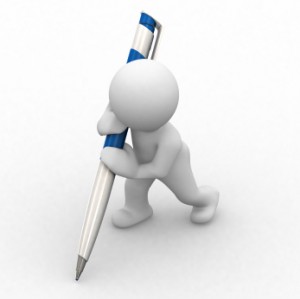 3. برنامه ریزی در تشکل های فرهنگی
ضرورت برنامه ریزی در تشکل های فرهنگی :
ضروریات
تفاوت ها
شاید برنامه ریزی نتواند دست نیافتنی ها را دست یافتنی کند ،
اما قطعا نبود آن می تواند دست یافتنی ها را دست نیافتنی کند
تعاریف
برنامه ریزی فعالیت های فرهنگی در تشکل ها
کلید واژه ها
برنامه ریزی فعالیت های فرهنگی
دفترچه فعالیت های فرهنگی
3. برنامه ریزی در تشکل های فرهنگی
دلایل لزوم و ضرورت برنامه ریزی :
1. کمبود منابع و ضرورت استفاده بهینه از آنها ؛
2. ایجاد هماهنگی در انجام امور فرهنگی تشکل ها ؛
3. ایجاد شفافیت در اهداف تشکل ؛
4. ضرورت پیش بینی آینده و پرهیز از روزمرگی ؛
5. ضرورت دستیابی و تحقق اهداف ؛
6. ضرورت عدم تکرار خطاهای گذشته ؛
7. ضرورت بهره گیری بهتر از زمان ها و فرصت ها ؛
8. آمادگی جهت مقابله با تهدیدها ؛
9. همگرایی و مشارکت اعضا در تبیین و تحقق اهداف ؛
10. انجام امور اولویت دار ؛
11. تداوم برنامه ها با کیفیت مناسب ؛
12. تحقق آرمان های فرهنگی انقلاب ، امام و رهبری ؛
ضروریات
تفاوت ها
تعاریف
برنامه ریزی فعالیت های فرهنگی در تشکل ها
کلید واژه ها
برنامه ریزی فعالیت های فرهنگی
دفترچه فعالیت های فرهنگی
3. برنامه ریزی در تشکل های فرهنگی
تفاوت برنامه ریزی 	در سازمان ها و تشکل های فرهنگی:
ضروریات
تفاوت ها
تعاریف
برنامه ریزی فعالیت های فرهنگی در تشکل ها
کلید واژه ها
برنامه ریزی فعالیت های فرهنگی
دفترچه فعالیت های فرهنگی
تنظیم اهداف کمی براساس نسبت رشد سالیانه
تنظیم اهداف عملیاتی متناسب با ظرفیت های همان سال
3. برنامه ریزی در تشکل های فرهنگی
تفاوت برنامه ریزی 	در سازمان ها و تشکل های فرهنگی:
ضروریات
تفاوت ها
تعاریف
برنامه ریزی فعالیت های فرهنگی در تشکل ها
سازمان
کلید واژه ها
برنامه ریزی فعالیت های فرهنگی
تشکل
دفترچه فعالیت های فرهنگی
اهدافشفافتر،دقیق تر و واقعی تر
اهداف 
کلی تر،پویاتر،منعطفتر
3. برنامه ریزی در تشکل های فرهنگی
تفاوت برنامه ریزی 	در سازمان ها و تشکل های فرهنگی:
ضروریات
تفاوت ها
تعاریف
برنامه ریزی فعالیت های فرهنگی در تشکل ها
سازمان
کلید واژه ها
برنامه ریزی فعالیت های فرهنگی
تشکل
دفترچه فعالیت های فرهنگی
برنامه ریزی اهداف با جنبه صرفا فرهنگی
پایه ریزی اهداف با جنبه های فرهنگی و نسبتا درآمدزا
3. برنامه ریزی در تشکل های فرهنگی
تفاوت برنامه ریزی 	در سازمان ها و تشکل های فرهنگی:
ضروریات
تفاوت ها
تعاریف
برنامه ریزی فعالیت های فرهنگی در تشکل ها
سازمان
کلید واژه ها
برنامه ریزی فعالیت های فرهنگی
تشکل
دفترچه فعالیت های فرهنگی
برنامه ها برطبق روال استاندارد و مطالبات از بالا به پایین
فاقد اجرای مطالبات برطبق سیستم سازمانی
3. برنامه ریزی در تشکل های فرهنگی
تفاوت برنامه ریزی 	در سازمان ها و تشکل های فرهنگی:
ضروریات
تفاوت ها
تعاریف
برنامه ریزی فعالیت های فرهنگی در تشکل ها
سازمان
کلید واژه ها
برنامه ریزی فعالیت های فرهنگی
تشکل
دفترچه فعالیت های فرهنگی
برنامه ها بخش محور و دارای ثبات نسبتا بیشتر
برنامه ها قائم به ذات و معمولا فرد محور
3. برنامه ریزی در تشکل های فرهنگی
تفاوت برنامه ریزی 	در سازمان ها و تشکل های فرهنگی:
ضروریات
تفاوت ها
تعاریف
برنامه ریزی فعالیت های فرهنگی در تشکل ها
سازمان
کلید واژه ها
برنامه ریزی فعالیت های فرهنگی
تشکل
دفترچه فعالیت های فرهنگی
نقش مدیریتی بیشتر در برنامه ریزیها از سوی مدیران
نقش کارشناسی بیشتر در برنامه ریزیها از سوی مدیران
3. برنامه ریزی در تشکل های فرهنگی
تفاوت برنامه ریزی 	در سازمان ها و تشکل های فرهنگی:
ضروریات
تفاوت ها
تعاریف
برنامه ریزی فعالیت های فرهنگی در تشکل ها
سازمان
کلید واژه ها
برنامه ریزی فعالیت های فرهنگی
تشکل
دفترچه فعالیت های فرهنگی
بودجه بندی بعنوان نقشی اساسی در برنامه ریزی
تکلیف مداری بعنوان نقشی اساسی در برنامه ریزی
3. برنامه ریزی در تشکل های فرهنگی
تفاوت برنامه ریزی 	در سازمان ها و تشکل های فرهنگی:
ضروریات
تفاوت ها
تعاریف
برنامه ریزی فعالیت های فرهنگی در تشکل ها
سازمان
کلید واژه ها
برنامه ریزی فعالیت های فرهنگی
تشکل
دفترچه فعالیت های فرهنگی
3. برنامه ریزی در تشکل های فرهنگی
برنامه ریزی به مثابه :
 1. آینده نگری :
فرآیندی جهت آینده نگری مدیران ؛ 
کشف راه های مختلف برای اقدام ؛
2. تامین هدف ها :
تعیین هدف های ”درست“ ؛
انتخاب مسیر، وسیله و روش ”درست“ برای اهداف؛
3. شناخت محیط :
فرآیندی جهت درک کامل از محیط برای مدیران 
بمنظور تعیین ماموریت های سازمان و 
ایجاد استراتژیها،اهداف و طرح های استراتژیک تاکتیکی و عملیاتی
4. انتخاب مسیر :
ساختن پلی برای رسیدن از مکان فعلی به مکان مطلوب ؛
ضروریات
تفاوت ها
تعاریف
برنامه ریزی فعالیت های فرهنگی در تشکل ها
کلید واژه ها
برنامه ریزی فعالیت های فرهنگی
دفترچه فعالیت های فرهنگی
3. برنامه ریزی در تشکل های فرهنگی
برنامه ریزی به مثابه :
5. یک سیستم :
فرآیندی از تصمیمات سیستماتیک با در دست داشتن بهترین اطلاعات ممکن نسبت به آینده، سازماندهی منظم، کوشش های لازم برای اجرای ای تصمیمات و مقایسه نتایج بدست آمده با انتظارات از طریق فراگرد بازخورد ؛ 
6. یک سلسله اقدامات :
جریانی آگاهانه که انجام دادن یک سلسله اقدامات و فعالیت های مرتبط با یکدیگر را در آینده به منظور دستیابی به اهداف معین و مشخص پیش بینی می کند.
ضروریات
تفاوت ها
تعاریف
برنامه ریزی فعالیت های فرهنگی در تشکل ها
کلید واژه ها
برنامه ریزی فعالیت های فرهنگی
دفترچه فعالیت های فرهنگی
3. برنامه ریزی در تشکل های فرهنگی
کلید واژه های اصلی برنامه ریزی :
ضروریات
تفاوت ها
تعاریف
برنامه ریزی فعالیت های فرهنگی در تشکل ها
کلید واژه ها
برنامه ریزی فعالیت های فرهنگی
دفترچه فعالیت های فرهنگی
3. برنامه ریزی در تشکل های فرهنگی
پیش بینی آینده (آینده نگری) :
ضروریات
تفاوت ها
تعاریف
برنامه ریزی فعالیت های فرهنگی در تشکل ها
کلید واژه ها
برنامه ریزی فعالیت های فرهنگی
دفترچه فعالیت های فرهنگی
3. برنامه ریزی در تشکل های فرهنگی
پیش بینی آینده (آینده نگری) :
مفاهیم ؛
تقسیم بندی ؛
تفاوت در سازمان و تشکل ؛
ضروریات
تفاوت ها
تعاریف
برنامه ریزی فعالیت های فرهنگی در تشکل ها
کلید واژه ها
برنامه ریزی فعالیت های فرهنگی
دفترچه فعالیت های فرهنگی
3. برنامه ریزی در تشکل های فرهنگی
پیش بینی آینده (آینده نگری) :
مفاهیم ؛
ضروریات
تفاوت ها
محاسبه یا حدس زدن برخی از رویدادها یا شرایط آینده ؛
دارای نقشی اساسی در اثربخشی برنامه ها
از ارکان اصلی برنامه ریزی های استراتژیک
یکی از برنامه های اصلی برنامه ریزان
ارائه برنامه بهتر ، متناسب با شرایط زمانی آینده

پیش بینی دقیقتر حوادث و رویدادهای آینده موفقیت بیشتر
پیش بینی نیازهای آینده مخاطبان  اثربخشی بیشتر
تعاریف
برنامه ریزی فعالیت های فرهنگی در تشکل ها
کلید واژه ها
برنامه ریزی فعالیت های فرهنگی
دفترچه فعالیت های فرهنگی
3. برنامه ریزی در تشکل های فرهنگی
پیش بینی آینده (آینده نگری) :
تقسیم بندی ؛
ضروریات
تفاوت ها
پیش بینی تلویحی :
بدون دقت ، آگاهی کافی و صرف وقت و از روی ذوق ؛
غیر منظم ، فاقد صحت و دقت کافی و غیر قابل اعتماد و ارزیابی ؛
پیش بینی تصریحی :
منظم ، قابل اعتمادتر، صحیح تر، دقیق تر و مبنایی ؛
تعاریف
برنامه ریزی فعالیت های فرهنگی در تشکل ها
کلید واژه ها
برنامه ریزی فعالیت های فرهنگی
دفترچه فعالیت های فرهنگی
3. برنامه ریزی در تشکل های فرهنگی
پیش بینی آینده (آینده نگری) :
تفاوت آینده نگری در سازمان ها و تشکل ها ؛
ضروریات
تفاوت ها
تعاریف
برنامه ریزی فعالیت های فرهنگی در تشکل ها
کلید واژه ها
برنامه ریزی فعالیت های فرهنگی
دفترچه فعالیت های فرهنگی
3. برنامه ریزی در تشکل های فرهنگی
اهداف معین :
ضروریات
تفاوت ها
تعاریف
برنامه ریزی فعالیت های فرهنگی در تشکل ها
کلید واژه ها
برنامه ریزی فعالیت های فرهنگی
دفترچه فعالیت های فرهنگی
3. برنامه ریزی در تشکل های فرهنگی
اهداف معین :
ویژگی های عمومی و مشترک اهداف ؛
انواع هدف ؛
ضروریات
تفاوت ها
تعاریف
برنامه ریزی فعالیت های فرهنگی در تشکل ها
کلید واژه ها
برنامه ریزی فعالیت های فرهنگی
دفترچه فعالیت های فرهنگی
3. برنامه ریزی در تشکل های فرهنگی
اهداف معین :
ویژگی های عمومی و مشترک اهداف ؛
ضروریات
تفاوت ها
منوط به اجرای فعالیت و دارای نتیجه 
مشخص بودن نتیجه اصلی و مدنظر
برداشت یکسان و درک کامل هدف میان افراد مسئول و مرتبطین
قابل دستیابی ، و رسیدن به آن مستلزم تلاش باشد (غیر سطحی)
قابل سنجش و دارای شاخص مشخص برای ارزیابی

هدف شامل کار مشخص و قابل اندازه گیری
مورد انتظار ما 
در محدوده زمانی مشخص با هزینه معین است .
تعاریف
برنامه ریزی فعالیت های فرهنگی در تشکل ها
کلید واژه ها
برنامه ریزی فعالیت های فرهنگی
دفترچه فعالیت های فرهنگی
3. برنامه ریزی در تشکل های فرهنگی
اهداف معین :
انواع هدف ؛
ضروریات
تفاوت ها
کلی ، جزیی ، رفتاری
بلند مدت ، عملیاتی ، کوتاه مدت (اهداف استراتژیک)
ذاتی ، غیر ذاتی
تجاری ، اداری ، فرهنگی
فردی ، تشکلی ، سازمانی ، اجتماعی
رسمی : دارای جنبه تشریفاتی و اعلام در مجامع رسمی و عمومی ؛
واقعی : انجام کوششی واقعی برای دستیابی و تخصیص منابع جهت تحقق آن ؛
اسنادی : نسبت دادن یک فعالیت بعنوان هدف اصلی  
	و منطقی جلوه دادن آن ؛
تعاریف
برنامه ریزی فعالیت های فرهنگی در تشکل ها
کلید واژه ها
برنامه ریزی فعالیت های فرهنگی
دفترچه فعالیت های فرهنگی
3. برنامه ریزی در تشکل های فرهنگی
زمان مشخص :
ضروریات
تفاوت ها
تعاریف
برنامه ریزی فعالیت های فرهنگی در تشکل ها
کلید واژه ها
برنامه ریزی فعالیت های فرهنگی
دفترچه فعالیت های فرهنگی
3. برنامه ریزی در تشکل های فرهنگی
زمان مشخص :
نکاتی در رابطه با تقسیم بندی بازه زمانی برنامه ریزی :
ضروریات
تفاوت ها
لزوم پرداختن به برنامه های میان مدت و کوتاه مدت برای رسیدن به برنامه بلندمدت
ترسیم برنامه های کوتاه مدت در مسیر برنامه های میان مدت و میان مدت در مسیر برنامه های بلند مدت ؛
شفافیت و دقت بیشتر برنامه های کوتاه مدت در مقابل کلی گویی و جامع نگری برنامه های بلند مدت 
وابستگی مستقیم طول زمان برنامه ریزی به مراحل بعدی برنامه
استقلال و تنوع بیشتر برنامه ها در کوتاه مدت در مقابل ارتباط و انسجام بیشتر برنامه ها در بلند مدت
تعاریف
برنامه ریزی فعالیت های فرهنگی در تشکل ها
کلید واژه ها
برنامه ریزی فعالیت های فرهنگی
دفترچه فعالیت های فرهنگی
3. برنامه ریزی در تشکل های فرهنگی
تنظیم سلسله فعالیت ها :
ضروریات
تفاوت ها
تعاریف
برنامه ریزی فعالیت های فرهنگی در تشکل ها
کلید واژه ها
برنامه ریزی فعالیت های فرهنگی
دفترچه فعالیت های فرهنگی
3. برنامه ریزی در تشکل های فرهنگی
تنظیم سلسله فعالیت ها :
تقسیم بندی برنامه های استراتژیک و عملیاتی :
ضروریات
تفاوت ها
برنامه ریزی استراتژیک :
	 1. بیانیه ماموریت	           2. چشم انداز3. تجزیه و تحلیل محیط (SWOT)     4. استراتژی ها و راهبردها5. تفکیک به اهداف کیفی	            6. تفکیک به اهداف کمی7. برنامه های میان مدت	            8. شاخص های عملکرد
برنامه ریزی عملیاتی :
	9. بودجه یا برنامه یکساله	10. تقویم زمانی طرح های فرهنگی11. ارزیابی طرح ها و سنجش اثربخشی	12. تجدید نظر و تهیه طرحهای جدید
تعاریف
برنامه ریزی فعالیت های فرهنگی در تشکل ها
کلید واژه ها
برنامه ریزی فعالیت های فرهنگی
دفترچه فعالیت های فرهنگی
تقسیم بندیفعالیت های یک تشکل فرهنگی
3. برنامه ریزی در تشکل های فرهنگی
برنامه ریزی فعالیت های فرهنگی :
ضروریات
نیازمندی های  برنامه ریزی فعالیت های فرهنگی
تفاوت ها
تعاریف
تعریف برنامه ریزی فعالیت های فرهنگی
برنامه ریزی فعالیت های فرهنگی در تشکل ها
کلید واژه ها
برنامه ریزی فعالیت های فرهنگی
دفترچه فعالیت های فرهنگی
تقسیم بندیفعالیت های یک تشکل فرهنگی
3. برنامه ریزی در تشکل های فرهنگی
برنامه ریزی فعالیت های فرهنگی :
ضروریات
نیازمندی های  برنامه ریزی فعالیت های فرهنگی
تعیین فعالیت های فرهنگی اثربخش
در جهت تحقق هدف
به بهترین شکل ممکن
تفاوت ها
تعاریف
تعریف برنامه ریزی فعالیت های فرهنگی
برنامه ریزی فعالیت های فرهنگی در تشکل ها
کلید واژه ها
برنامه ریزی فعالیت های فرهنگی
دفترچه فعالیت های فرهنگی
تقسیم بندیفعالیت های یک تشکل فرهنگی
3. برنامه ریزی در تشکل های فرهنگی
برنامه ریزی فعالیت های فرهنگی :
ضروریات
نیازمندی های  برنامه ریزی فعالیت های فرهنگی
رسالت و چشم انداز تشکل
اهداف تشکل
وسیله و روش های 
 رسیدن به اهداف
منابع موجود تشکل ها
انسانی
فنی
مالی
تفاوت ها
تعاریف
تعریف برنامه ریزی فعالیت های فرهنگی
برنامه ریزی فعالیت های فرهنگی در تشکل ها
کلید واژه ها
برنامه ریزی فعالیت های فرهنگی
دفترچه فعالیت های فرهنگی
تقسیم بندیفعالیت های یک تشکل فرهنگی
3. برنامه ریزی در تشکل های فرهنگی
برنامه ریزی فعالیت های فرهنگی :
ضروریات
نیازمندی های  برنامه ریزی فعالیت های فرهنگی
تفاوت ها
تعاریف
تعریف برنامه ریزی فعالیت های فرهنگی
برنامه ریزی فعالیت های فرهنگی در تشکل ها
کلید واژه ها
برنامه ریزی فعالیت های فرهنگی
دفترچه فعالیت های فرهنگی
تقسیم بندیفعالیت های یک تشکل فرهنگی
3. برنامه ریزی در تشکل های فرهنگی
برنامه ریزی فعالیت های فرهنگی :
ضروریات
تفاوت ها
تعاریف
برنامه ریزی فعالیت های فرهنگی در تشکل ها
کلید واژه ها
برنامه ریزی فعالیت های فرهنگی
دفترچه فعالیت های فرهنگی
تقسیم بندیفعالیت های یک تشکل فرهنگی
3. برنامه ریزی در تشکل های فرهنگی
برنامه ریزی فعالیت های فرهنگی :
ضروریات
فعالیت های تاسیسی
فعالیت های طرحی
فعالیت های جاری
تفاوت ها
تعاریف
برنامه ریزی فعالیت های فرهنگی در تشکل ها
کلید واژه ها
برنامه ریزی فعالیت های فرهنگی
دفترچه فعالیت های فرهنگی
تقسیم بندیفعالیت های یک تشکل فرهنگی
3. برنامه ریزی در تشکل های فرهنگی
برنامه ریزی فعالیت های فرهنگی :
ضروریات
فعالیت های تاسیسی
فعالیت های طرحی
فعالیت های جاری
تفاوت ها
تعاریف
برنامه ریزی فعالیت های فرهنگی در تشکل ها
کلید واژه ها
نیازمندی های اولیه هر تشکل برای ادامه فعالیت ؛
تبدیل شدن به فرهنگ عمومی درون هر تشکل به دلایلی چون تکرار؛
به نظم و سازماندهی بیش از برنامه ریزی نیازمندند ؛

تشکیل جلسات هماهنگی ، تهیه و تکثیر فرم ، فرآیند جذب ، . . .
برنامه ریزی فعالیت های فرهنگی
دفترچه فعالیت های فرهنگی
تقسیم بندیفعالیت های یک تشکل فرهنگی
3. برنامه ریزی در تشکل های فرهنگی
برنامه ریزی فعالیت های فرهنگی :
ضروریات
فعالیت های تاسیسی
فعالیت های طرحی
فعالیت های جاری
تفاوت ها
تعاریف
برنامه ریزی فعالیت های فرهنگی در تشکل ها
کلید واژه ها
شامل آن دسته از فعالیت هایی می شود که دارای سابقه نبوده و اجرای آن به توسعه تشکل فرهنگی کمک میکند

تاسیس کتابخانه تخصصی
تولید یک نشریه داخلی
برنامه ریزی فعالیت های فرهنگی
دفترچه فعالیت های فرهنگی
تقسیم بندیفعالیت های یک تشکل فرهنگی
3. برنامه ریزی در تشکل های فرهنگی
برنامه ریزی فعالیت های فرهنگی :
ضروریات
فعالیت های تاسیسی
فعالیت های طرحی
فعالیت های جاری
فعالیت های مستمر
فعالیت های مقطعی
تفاوت ها
تعاریف
برنامه ریزی فعالیت های فرهنگی در تشکل ها
کلید واژه ها
بصورت هفتگی ، ماهانه ، . . . تکرار می یابد ؛
جلسات ادعیه و زیارت ، سایت ، ورزش هفتگی
برنامه ریزی فعالیت های فرهنگی
در یک بازه زمانی مشخص شروع و پایان می یابد ؛
طرح اوقات فراغت،همایش،کلاس های آموزشی
مهمترین فعالیت جهت برنامه ریزی برای تشکل های فرهنگی ؛
دفترچه فعالیت های فرهنگی
تقسیم بندیفعالیت های یک تشکل فرهنگی
3. برنامه ریزی در تشکل های فرهنگی
برنامه ریزی فعالیت های فرهنگی :
ضروریات
فعالیت های تاسیسی
فعالیت های طرحی
فعالیت های جاری
فعالیت های مستمر
فعالیت های مقطعی
تفاوت ها
تعاریف
برنامه ریزی فعالیت های فرهنگی در تشکل ها
کلید واژه ها
بصورت هفتگی ، ماهانه ، . . . تکرار می یابد ؛
جلسات ادعیه و زیارت ، سایت ، ورزش هفتگی
برنامه ریزی فعالیت های فرهنگی
در یک بازه زمانی مشخص شروع و پایان می یابد ؛
طرح اوقات فراغت،همایش،کلاس های آموزشی
تنظیم این سلسله فعالیت ها  برنامه ریزی فعالیت های فرهنگی
دفترچه فعالیت های فرهنگی
3. برنامه ریزی در تشکل های فرهنگی
چارچوب یک طرح فرهنگی :
هر طرح فرهنگی خوب حداقل دارای 14 قسمت است :
ضروریات
تفاوت ها
8. مختصات برنامه ( زمان ، مکان ، نحوه اجرا)
9. مستندات برنامه
10. محصولات و دستاوردها یا نتایج
11. تقویم اجرایی
12. تبلیغات
13. ارزشیابی و بازخورد
14. منابع مالی و برآورد هزینه ها
1. عنوان
2. مقدمه و ضرورت ها
3. اهداف طرح
4. شرح برنامه
5. مخاطب طرح
6. موضوع یا موضوعات
7. قالب برنامه
تعاریف
برنامه ریزی فعالیت های فرهنگی در تشکل ها
کلید واژه ها
برنامه ریزی فعالیت های فرهنگی
دفترچه فعالیت های فرهنگی
3. برنامه ریزی در تشکل های فرهنگی
دفترچه فعالیت های فرهنگی :
عنوان دفترچه ؛
فهرست فعالیت ها ؛
گانت چارت فعالیت ها ؛
فرم تفصیلی فعالیت های مستمر ؛
فرم تفصیلی فعالیت های مقطعی ؛
ضروریات
تفاوت ها
تعاریف
برنامه ریزی فعالیت های فرهنگی در تشکل ها
کلید واژه ها
برنامه ریزی فعالیت های فرهنگی
دفترچه فعالیت های فرهنگی
3. برنامه ریزی در تشکل های فرهنگی
دفترچه فعالیت های فرهنگی :
گانت چارت فعالیت ها ؛
ضروریات
تفاوت ها
تعاریف
برنامه ریزی فعالیت های فرهنگی در تشکل ها
کلید واژه ها
برنامه ریزی فعالیت های فرهنگی
دفترچه فعالیت های فرهنگی
3. برنامه ریزی در تشکل های فرهنگی
گانت چارت فعالیت های برنامه ای :
3. برنامه ریزی در تشکل های فرهنگی
فرم تدوین برنامه
هدف کلان : بهبود وضعیت فرهنگی و ترویج فرهنگ دینی
راهبرد : ترسیم ، ارائه و تثبیت الگوهای فرهنگ اسلامی بویژه برای جوانان
عنوان برنامه : برگزاری یادواره شهدا
هدف برنامه : برگزاری یادواره های فصلی
واحد سنجش : تعداد یادواره در سال
اهداف کمی (نتایج مورد انتظار) :
1. برگزاری یادواره های فصلی و معرفی شهدای محله ؛
2. تحت پوشش قرار دادن جوانان و اهالی محله در حد 150 نفر ؛
3. جلب مشارکت جوانان در اجرای برنامه ها در حد 15 نفر بالاتر رود .
3. برنامه ریزی در تشکل های فرهنگی
فرم تدوین برنامه
شرح برنامه (ضرورت ، پیشینه و قالب اجرا): معرفی اسوه های جهاد و شهادت می تواند در الگوسازی و ایجاد گروه های مرجع برای جوانان تاثیر فراوانی داشته باشد. نگاه به دفاع مقس و شهدا در این برنامه ، تنها نگاهی احساسی نیست ، کاری که شهدا کرده اند ایجاد یک حماسه است که باعث غرور و سربلندی همه ماست .
باید با اجرای مراسم بزرگداشت حس غرور و سربلندی را در مخاطب تقویت کنیم .
3. برنامه ریزی در تشکل های فرهنگی
فرم تدوین برنامه
مراحل / زمان بندی اجرا ؛
3. برنامه ریزی در تشکل های فرهنگی
فرم تدوین برنامه
امکانات و تجهیزات مورد نیاز؛
اعتبار مورد نیاز و منابع تامین؛
از توجه شما سپاسگذارم
09155050687
bagheriomid@yahoo.com
09153254408
ghasemi072@yahoo.com
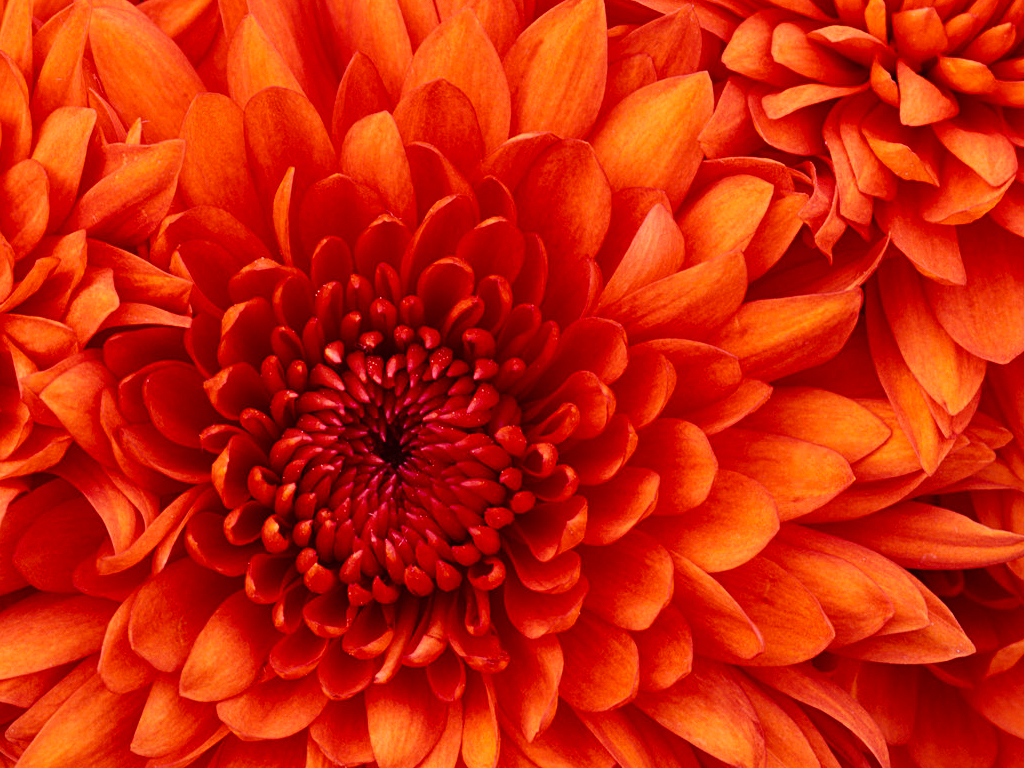